Welcome
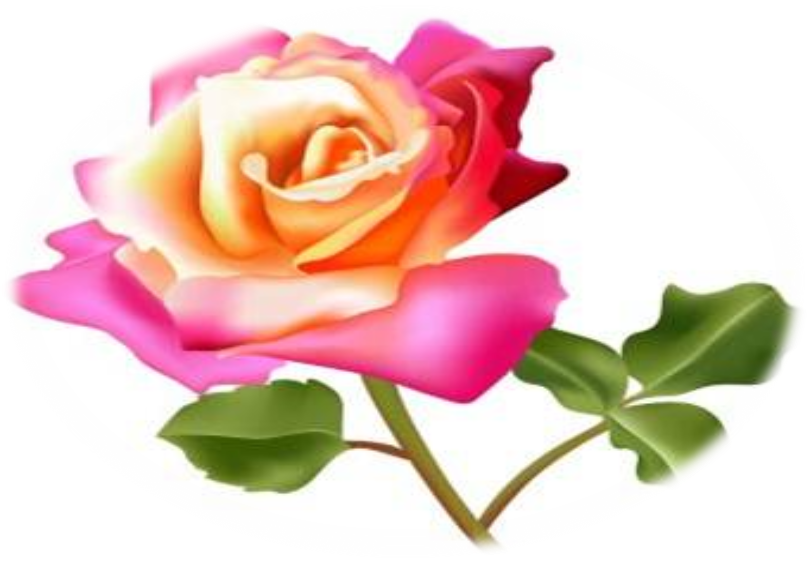 Introduction
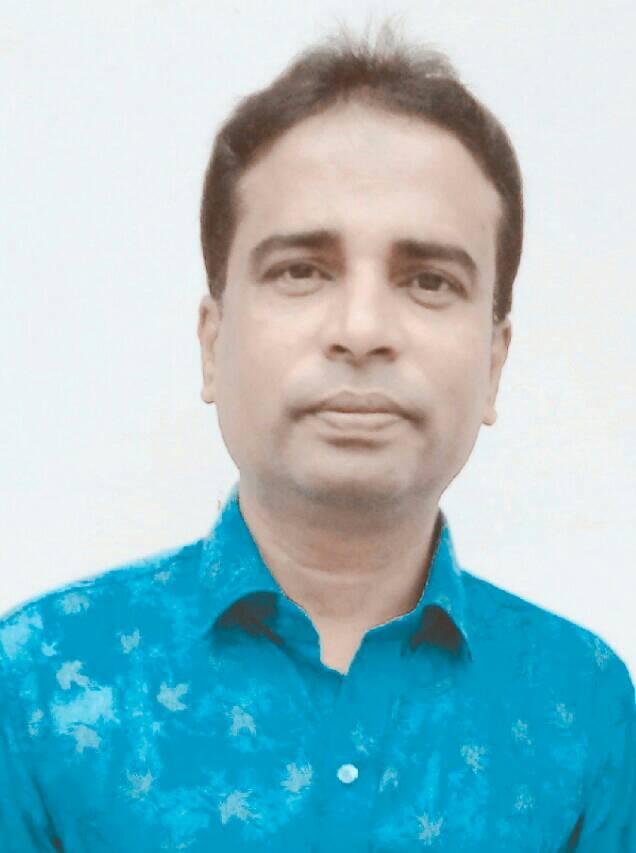 Md. Saiful Islam 
Assistant Teacher
Shahjalal High School
Habiganj sadar, Habiganj.
Subject: English 1st Paper
Unit: 6, Lesson: 3
Class: IX
Look at some pictures
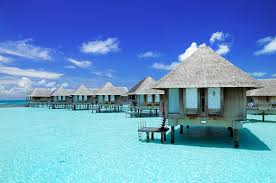 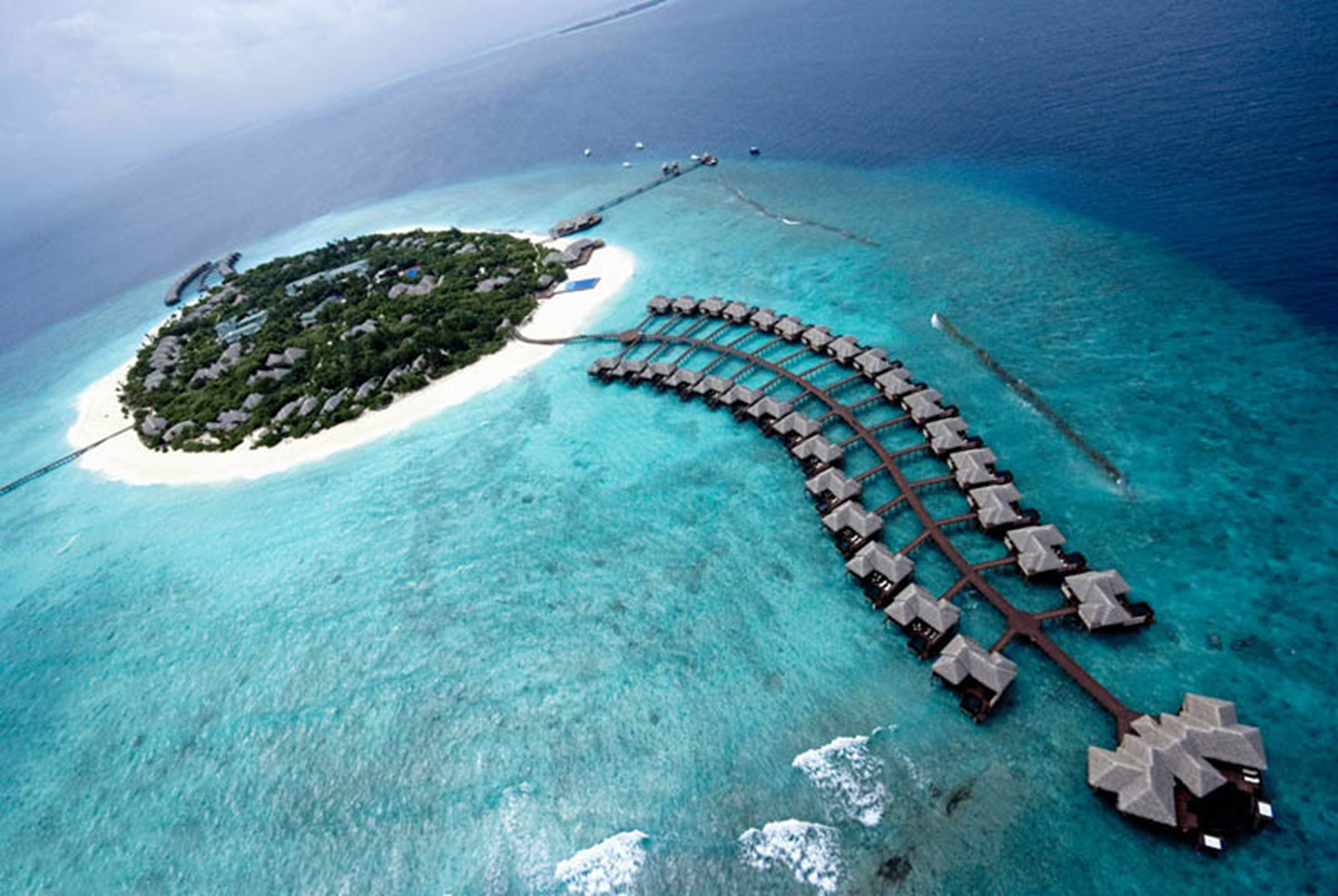 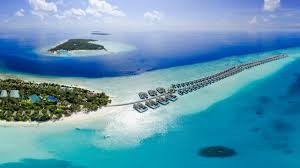 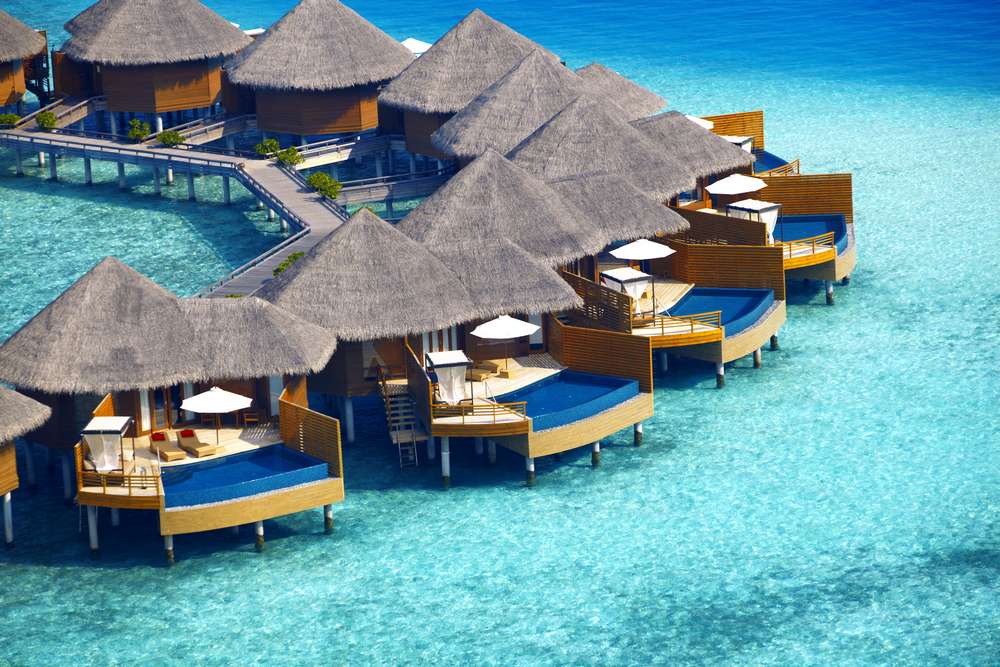 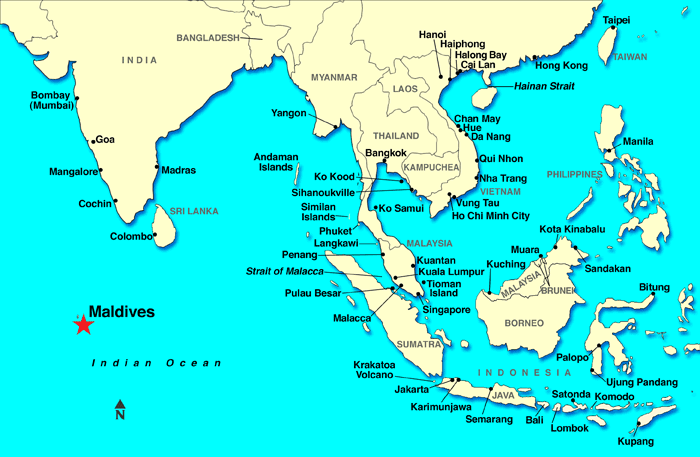 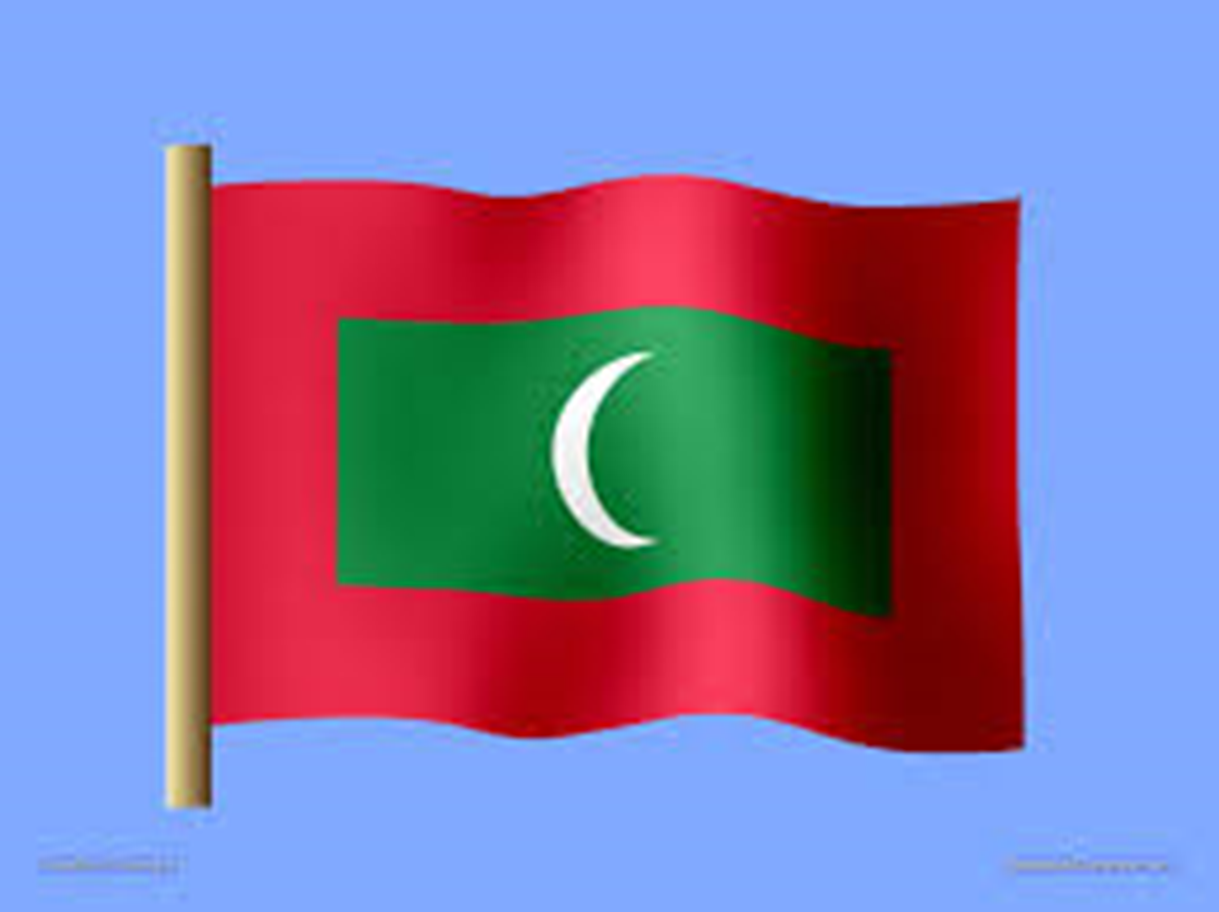 The Maldives
After completing the lesson students will be able to…
read and comprehend the text.
infer the meaning of the words.
ask and answers the questions.
complete the table.
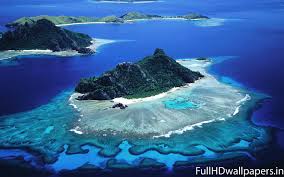 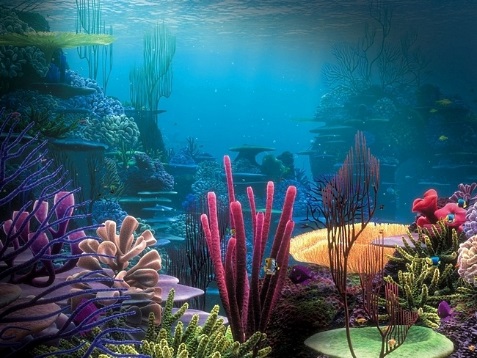 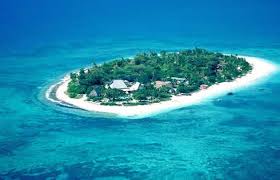 Now discuses the picture in pairs
1. Have you ever visited any island or seen any island on TV ?
2. Have you ever heard of a coral island? Is there any coral in Bangladesh?
3. What do you know about Maldives ?
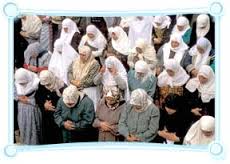 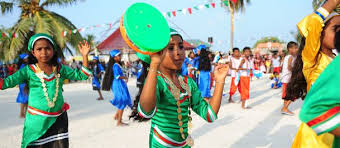 Religion
Culture
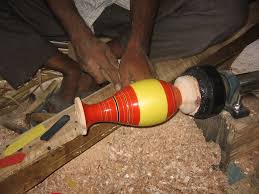 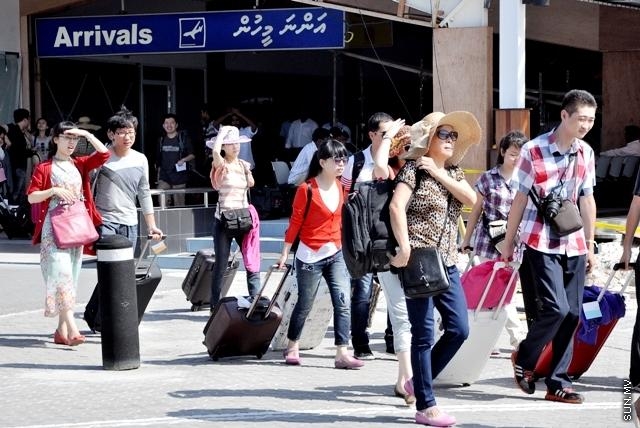 Tradition
Tourism
Vocabulary
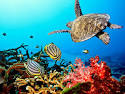 Coral Reef
Coral reefs are underwater structures made from calcium carbonate secreted by coral.
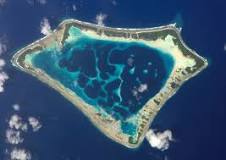 Atoll
An atoll is a  ring shaped coral reef, island, or series of islets.  An atoll surrounds a body of water called a lagoon.
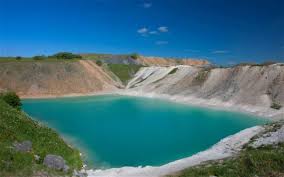 Lagoon
A  Lagoon is shallow body of water separated from a large body of water by barrier islands  or reefs.
Read the text individually & answer the question given below. Then share the answer with your partner
a. Why is the Maldives famous for  ?
b. How many countries in world are smaller than the Maldives in size ?
c. What dangers of climate change might affect  the Maldives ?
The suggested answers are…
a. The Maldives  is famous as tourist destination.
b. Seven countries in the world are smaller than the Maldives in size.
c. The dangers of climate change which might affect the Maldives are the rising 
     sea levels due to global warming, its flooding and sweeping the islands 
     in the Indian Ocean.
Read the text in B again and complete the table with no more than two words and/or numbers
converted
In 1344
rulers
colonial
In 1965
beginning
Evaluation
a. Who conquered the Maldives ?
b. When was the Maldives ranked as the best countries ?
c. When was Islam introduced in the Maldives ?
Homework
Imagine that you have visited the Maldives. Now write an email  to your friend about your visit.
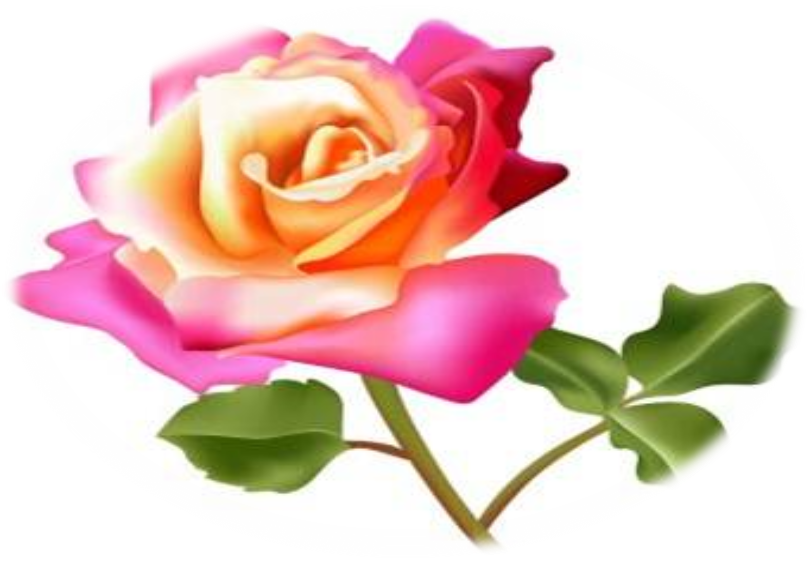 Thanks a lot.